Come Plick With Us!
Reading Professional Learning Community

April 12, 2019
Mission Statement/Goals
Although reading comprehension is a significant predictor of college success, reading challenges many college students. The Professional Learning Community (PLC) for Reading investigates such issues as the motivation to read, concentration, concept formation, and reflection. Based on its investigations, the Reading PLC recommends reading strategies within specific courses and departments, and across the curriculum.
Website: http://reading-iae.weebly.com/
For more information, please contact Professor Molly Bottorff, Chair, at 772-462-7196 or mbottorf@irsc.edu.
Who’s Who
Chair - Molly Bottorff, Assistant Professor, School of Education
	Christin Hunter, Writing Lab Instructor, ASC
	Michelle Kinggard, Associate Professor, School of Education
	Angie Neely-Sardon, Librarian/Instructor, Library Services
	Emily Renschler, Master Instructor, School of Education
	Michael Reynolds, Assistant Professor, Mathematics
	Jodi Robson, Director, Institute for Academic Excellence
	Cressa Zajac, Master Instructor,  School of Education
Agenda/Topics to Be Covered
Cold Calls – Alternate ways to use cold calls to encourage student 		         participation.
Plickers – A technology tool for active engagement, surveying, quizzing, and   	   checking for understanding.
Questions 
Lunch
Part II – You will receive help setting up your own Plicker account! 

Everyone will depart with written instructions for both strategies, a Plicker account, and their own class set of Plickers.
[Speaker Notes: We’ve all seen it!  The look that says please don’t call on me now……]
Benefits:
Confidence

Accountability

Assessment

Conversations
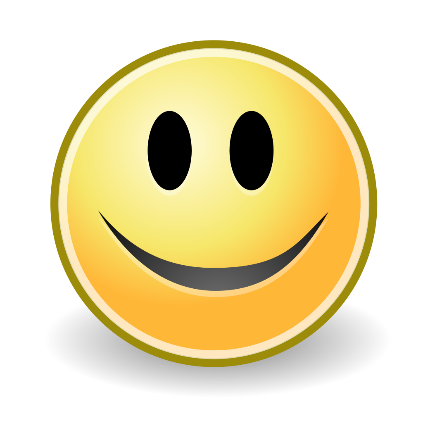 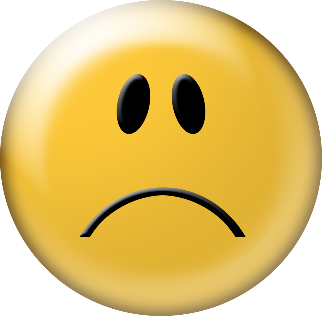 Never a “Gotcha”

Right / Wrong answer
Process of questioning

Open-ended

Interesting, thought provoking
[Speaker Notes: When to use …..
Thinking of questioning as a process is important. You don’t just ask 1 question or 1 type of question. You begin with questions that engage students and move to questions that identify understanding…..]
Techniques
Introduce cold calling policy (pass, phone, etc.)
Method (sticks, chart, name cards, etc.)
Begin with opinion / background info
White Boards
Turn & Talk 
Quick Write
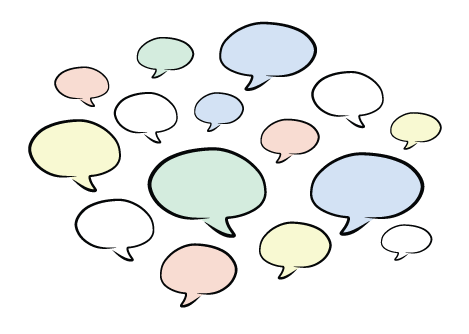 [Speaker Notes: Provide examples of using each
Opinion:  As you read this passage, what thoughts came to mind?
White Boards:  How would you describe the author’s attitude toward the plight of the Appalachian coal miners? (anger, bitterness, concerned, apathy…)
Turn & Talk: Write a new title for this article and be able to share why you think it is a good choice.
Quick Write:  Go back and read paragraph 1. Jot down 4-6 words that help you understand the purpose of that paragraph.]
Coming Next: